BSLLevel 1 Unit 102
COLOUR,  SHAPE & SIZE
COLOUR
Red
Blue
Green
Yellow
Black
White
Grey
Gold
Silver
Pink
Orange
Purple
SHAPES
Square
Diamond
Rectangle / Oblong
Circle
Star
Oval
Triangle
Heart
Descriptions
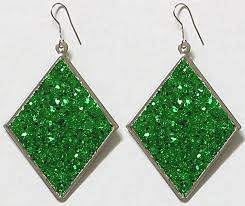 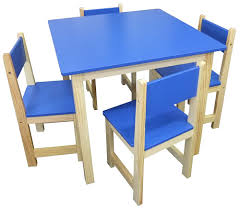 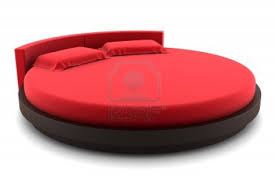 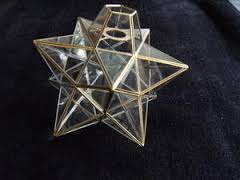 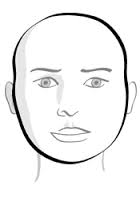 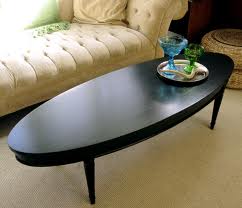 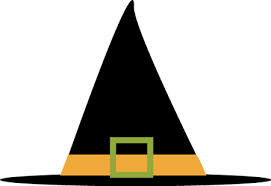 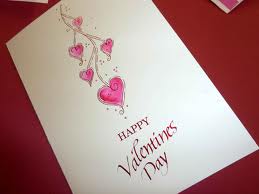 SIZES
Medium
Thin
Slim
Wide
Narrow
Baby
Child
Teenager
Young
Old
Middle-aged
Short
Tall
Small
Big
Long
Short
Tiny
Massive
Fat
Stocky
DESCRIPTIONS
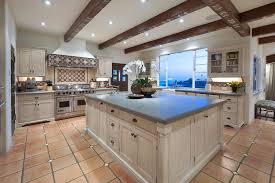 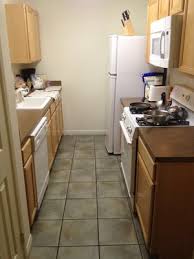 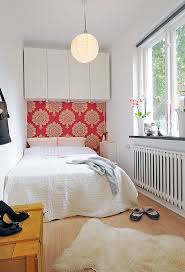 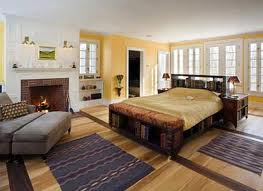 DESCRIPTIONS
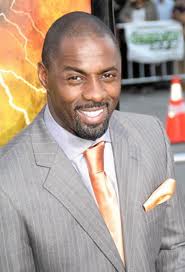 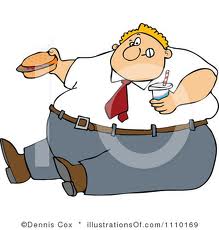 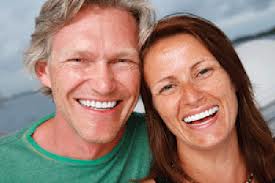 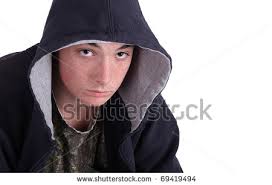 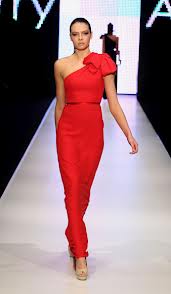 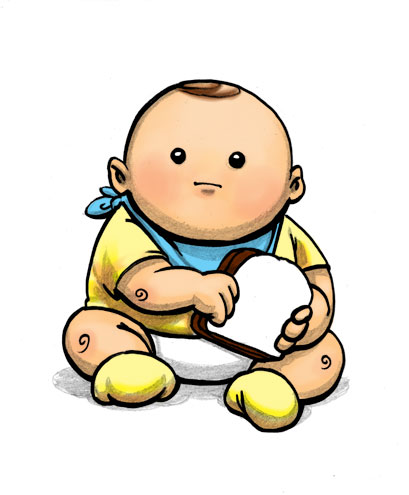 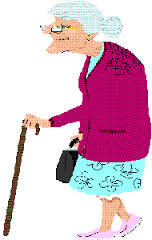